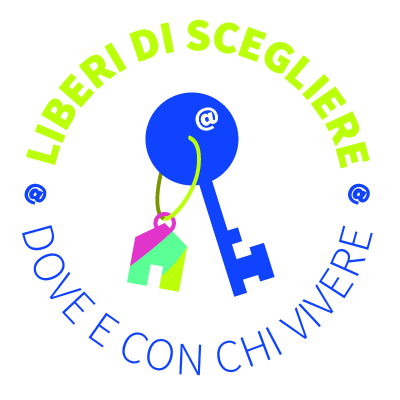 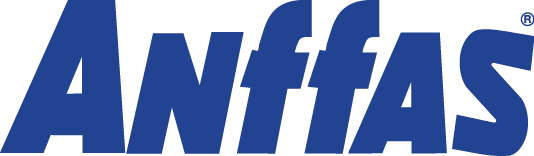 Progetto 
«Liberi di scegliere…dove e con chi vivere»
26 gennaio 2021




Case management e gestione delle équipe
A cura dell’avv. Gianfranco de Robertis
Consulente Legale Anffas Nazionale
Progetto realizzato con il finanziamento concesso dal Ministero del lavoro e politiche sociali per annualità 2018 
a valere sul fondo per il finanziamento dei progetti e attività d’interesse generale nel terzo Settore di cui all’art.72 del d. legislativo n.117/2017
CASE MANAGER: DA DOVE PARTIAMO PER LA DEFINIZIONE?
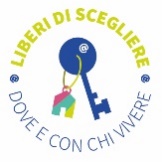 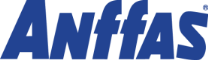 L’articolo 2 comma 4 del D.M. 23.11.2016 (decreto attuativo della Legge n. 112/2016) prevede che: «Il progetto personalizzato individua, sulla base della natura del bisogno prevalente emergente dalle necessità di sostegni definite nel progetto, una figura di riferimento (case manager) che ne curi la realizzazione e il   monitoraggio, attraverso il coordinamento e l'attività di impulso verso i vari   soggetti responsabili della realizzazione dello stesso.
N.B. Il case manager deve sempre essere previsto, anche quando il progetto individuale non è integrato con le misure di cui alla Legge n. 112/2016 

Già nel 2013 (ben prima della Legge sul «durante, dopo di noi») il Tar Catanzaro nella sentenza n. 440 del 2013 precisava per un progetto ex art. 14 Legge n. 328/00 che «Il riconoscimento di una rete integrata richiede la presenza di un referente, il “case manager”..».
CHE COSA DOBBIAMO INTENDERE PER «NATURA DEL BISOGNO PREVALENTE EMERGENTE DALLE NECESSITÀ DI SOSTEGNI?»
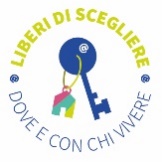 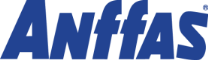 Una volta individuati i bisogni di sostegno e strutturati di conseguenza i sostegni secondo specifiche entità, anche quantitative, volte a rispondere a tali bisogni, si comprende quale è la «natura» (sociale, sanitaria, socio-sanitaria, educativa, ecc.) del bisogno prevalente, ossia l’ambito più importante in cui si interviene. 

Infatti parlare di «natura» del bisogno prevalente è cosa diversa che parlare del singolo bisogno prevalente in sé. 
Vi possono essere tanti piccoli bisogni specifici rientranti nella medesima natura che, però, messi insieme, danno a quell’ambito la prevalenza.  
  


,
CASE MANAGER: CHE TIPO DI FIGURA DEVE ESSERE?
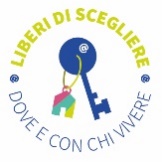 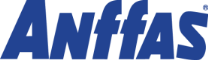 La norma nazionale non ci fornisce alcuna indicazione. 

Non ci dice se il case manager debba essere sempre una persona di un ufficio pubblico (comunale, sanitario, ecc.) o se possa essere un privato a cui, comunque, con la sottoscrizione del progetto individuale, le parti conferiscono la funzione pubblica di case manager.
CASE MANAGER: CHE TIPO DI FIGURA DEVE ESSERE SECONDO LE PROGRAMMAZIONI REGIONALI DELLA L. 112?
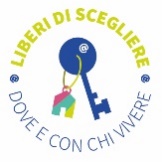 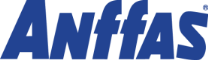 CASE MANAGER: QUALI FONTI VERIFICARE PER TIPOLOGIA E COMPITI?
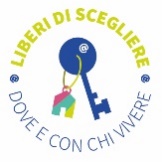 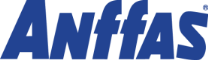 Oltre ai programmi regionali per l’attuazione della Legge n. 112/2016 ed eventuali ulteriori specifiche delibere sul «durante, dopo di noi», occorre anche verificare le leggi regionali e delibere sulla presa in carico (per esempio quelle di recepimento della Legge n. 328/00) e quelle sul progetto individuale, onde verificare se siano intervenute declinazioni rispetto al case manager.
Vedasi per esempio la DGR n. 392/2013 della Regione Lombardia che individua il case manager per le persone con autismo, precisando che lo stesso deve: 
-  mantenere una relazione costante con l’utente e la sua famiglia, svolgendo la funzione di intermediazione tra l’utente e l’esterno;
seguire con i familiari le procedure per l’attivazione degli interventi e delle risorse previste nel Progetto Individuale;
rapportarsi con gli altri referenti dei servizi attivati, per la salvaguardia delle attese dell’utenza; 
sostenere l’ empowerment della famiglia e della rete; 
- monitorare l’andamento del Progetto Individuale, adeguandolo ai bisogni in evoluzione e valutando il grado di miglioramento degli aspetti dell’interazione, della comunicazione e degli aspetti cognitivi ed emotivi;
-  verificare gli esiti dell’intervento.
CASE MANAGER: TIPOLOGIA DELL’INCARICO
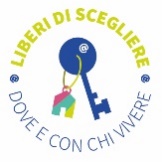 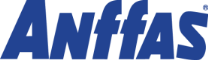 Secondo la sentenza n. 440 del 2013 il progetto individuale «si configura come un vero contratto tra enti pubblici competenti e beneficiari, che va sottoscritto sia dai soggetti responsabili dell’erogazione del servizio che dai beneficiari.»


Il case manager è la figura che le parti scelgono, all’interno del «contratto»,  per coordinare l’esecuzione dello stesso. Quindi tutti coloro che sottoscrivono e condividono il progetto si impegnano a riconoscere tale figura ed a dar seguito alle indicazioni della stessa nell’esecuzione del contratto/progetto. 

 
L’investitura formale dei poteri del case manager si ha con l’individuazione dello stesso nel progetto individuale sottoscritto dalle varie parti.
Una volta avvenuta tale investitura ed essendoci stata l’accettazione dell’incarico da parte del case manager che accetta lo stesso con sottoscrizione del medesimo progetto, ha il potere di dirigere l’esecuzione del progetto stesso.  
Anche gli enti pubblici, pur di altro ambito rispetto a quello afferente al case manager, devono, in virtù degli impegni presi ossequiare ciò.
INDICAZIONE DEL CASE MANAGER IN MATRICI ECOLOGICHE
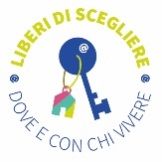 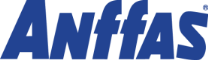 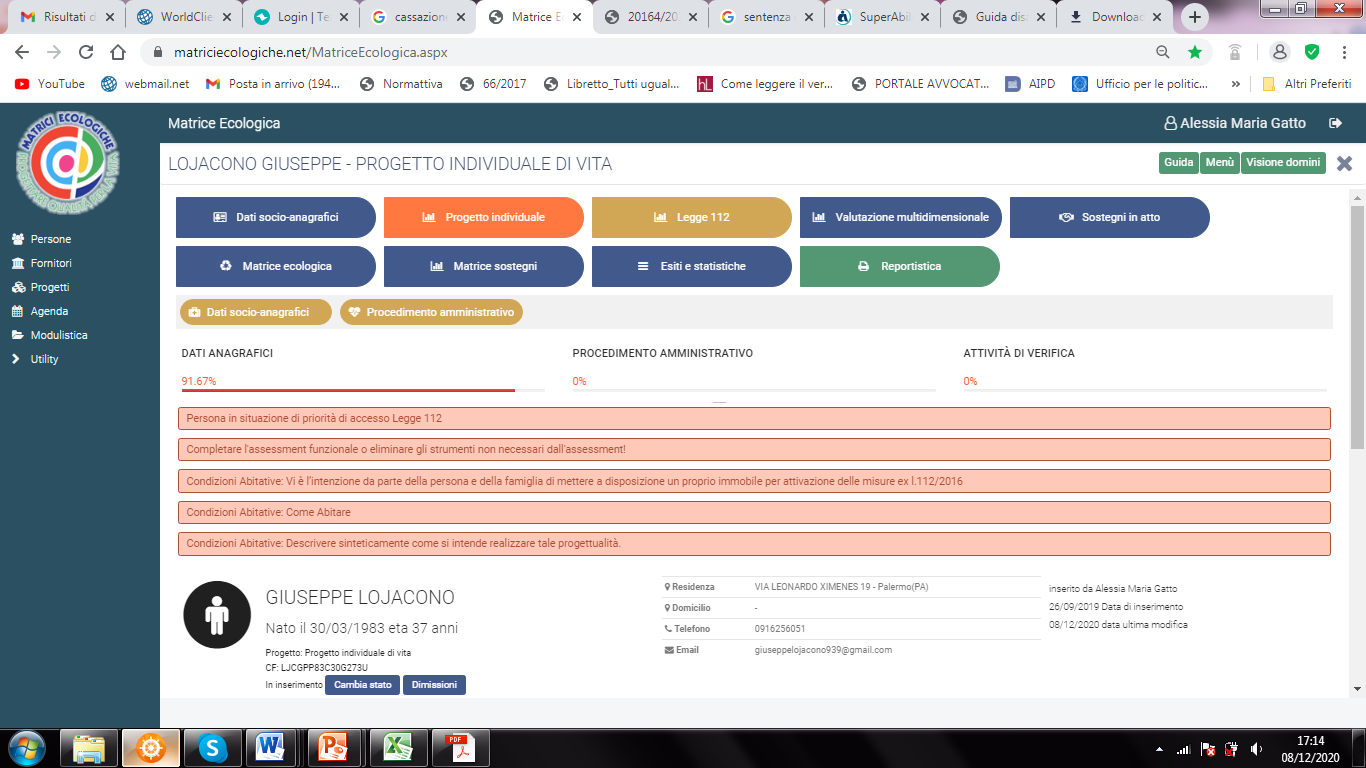 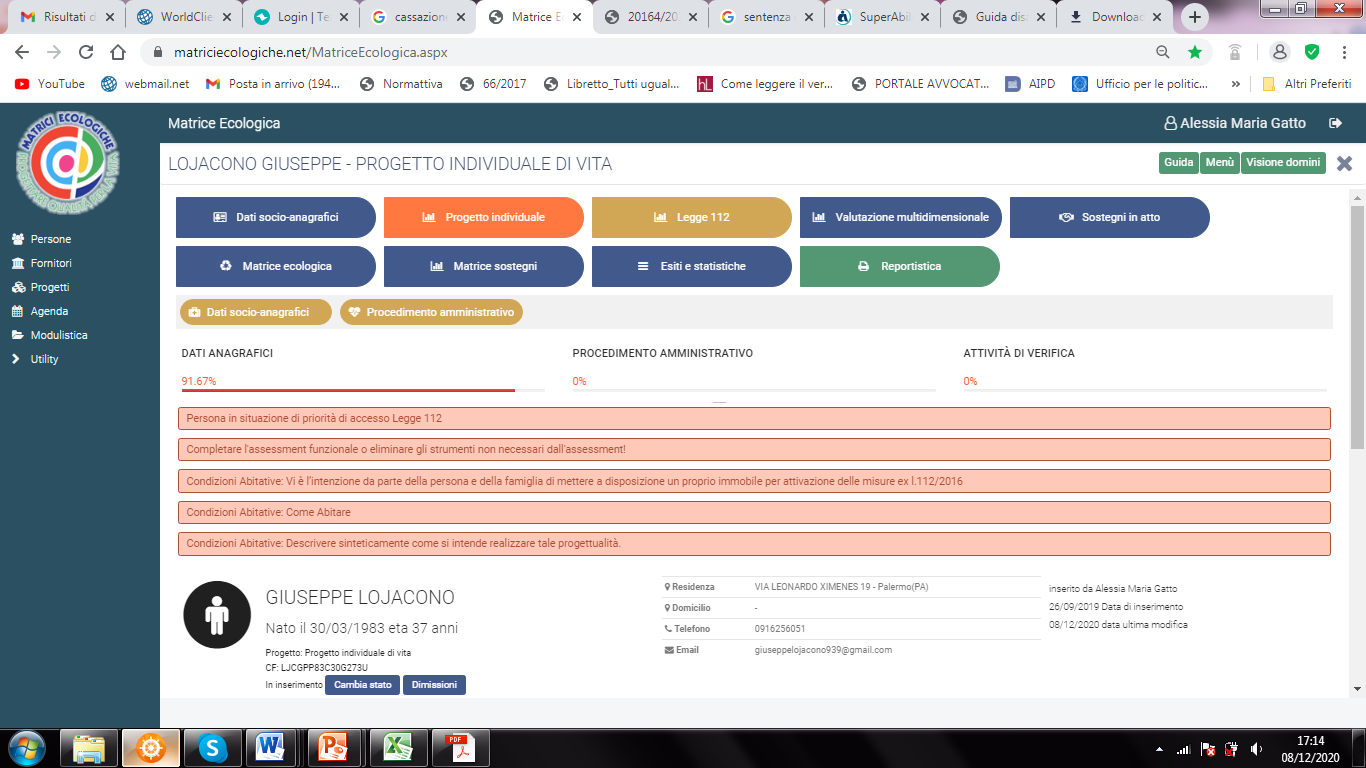 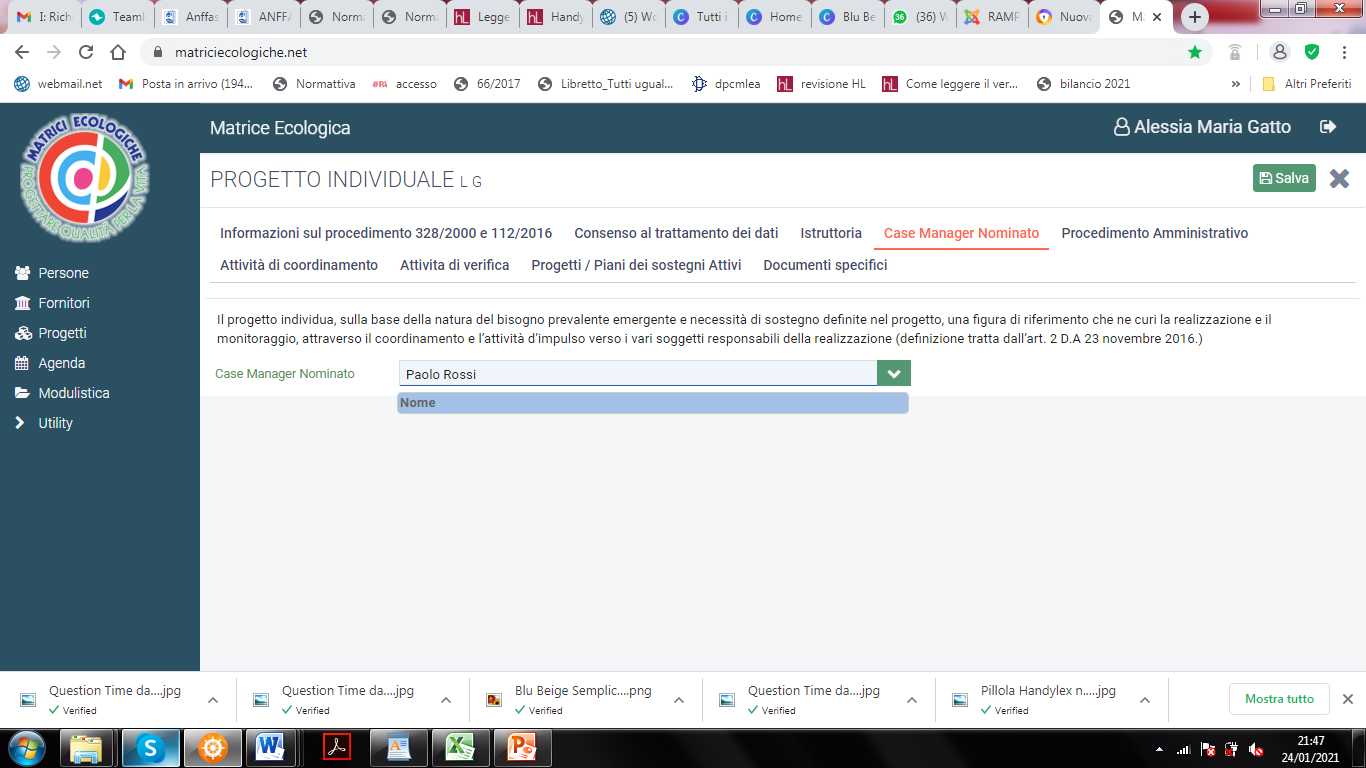 INDICAZIONI DEL CASE MANAGER ANCHE                                          NEI DATI SOCIO-ANAGRAFICI IN MATRICI ECOLOGICHE
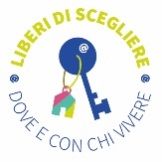 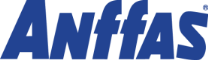 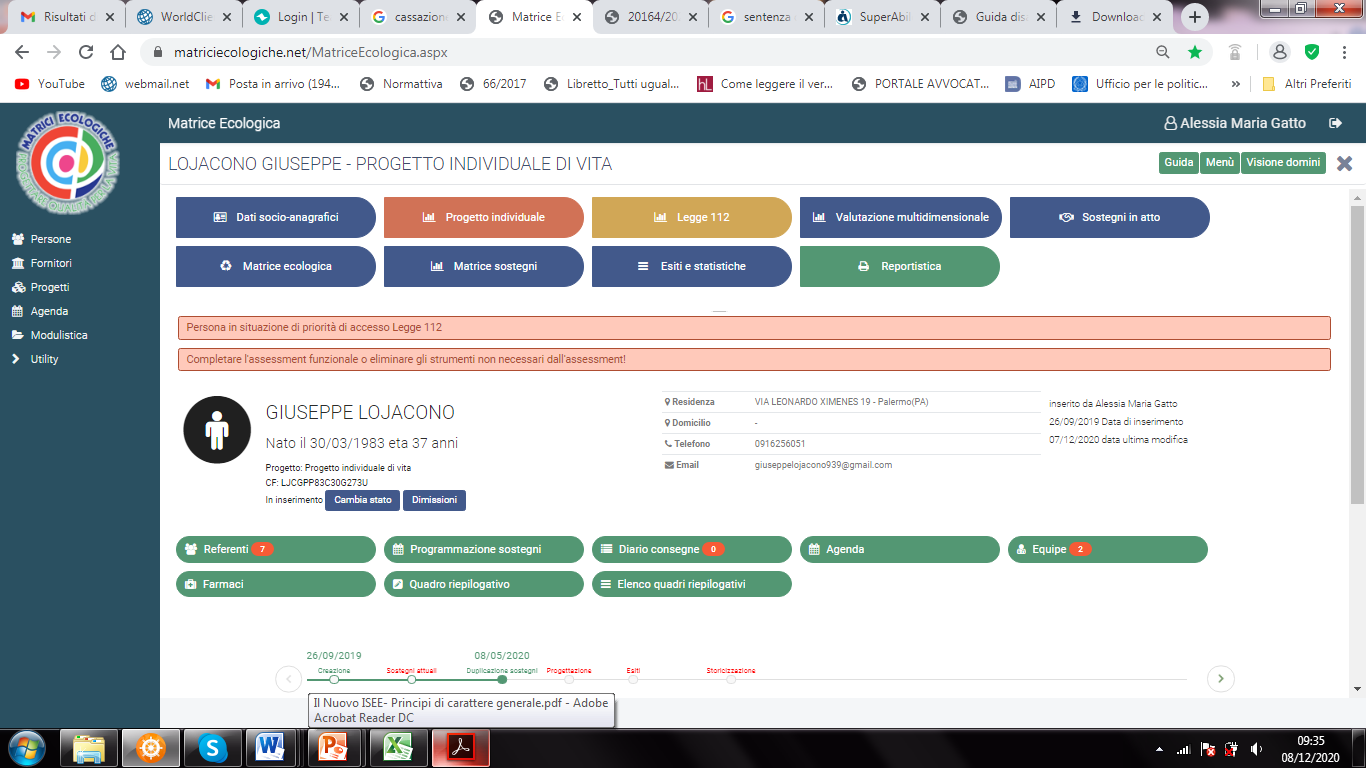 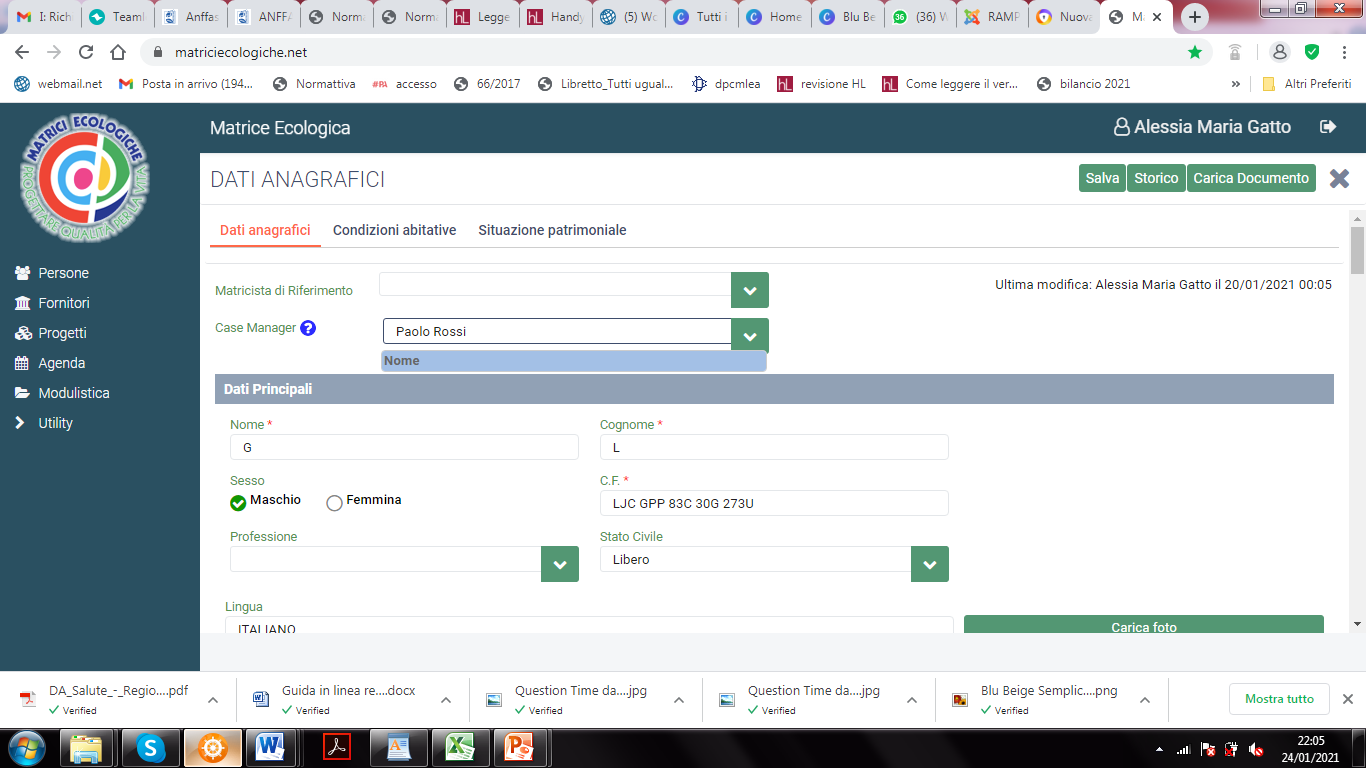 Il sistema riporta qui in automatico, quando e se compilati, anche i dati (nome e cognome) della voce “Case Manager” (compilati nella sezione progetto individuale) con il seguente NB “ai fini del progetto individuale ex art. 14 l. 328/2000 e l. 112/2016 è la figura di riferimento che cura la realizzazione e il monitoraggio del progetto individuata a seguito della valutazione multidimensionale e il completamento del primo progetto individuale”
CASE MANAGER: COMPITI
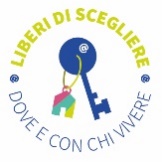 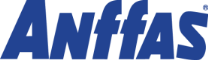 Il case manager ha innanzitutto il compito di curare la realizzazione del progetto e quindi di dare impulso all’avvio dei servizi/interventi/prestazioni e curarne il loro coordinamento, secondo quanto esattamente indicato nel progetto individuale. 

Nel costruire momenti/atti di coordinamento può sicuramente anche predisporre incontri tra i vari servizi, attivare accordi tra pubbliche amministrazioni o protocolli di intesa (laddove l’accordo è tra soggetti pubblici e soggetti privati).  

In tale compito deve avere chiari chi sono i referenti dei singoli progetti/interventi, così come sono stati esplicitati nel progetto individuale.  

Il case manager potrebbe anche essere investito del compito di poter interfacciarsi su aspetti inerenti il progetto individuale e la protezione della persona con disabilità con il Giudice Tutelare.
CASE MANAGER E COORDINATORE SERVIZIO O «CAPOCASA»
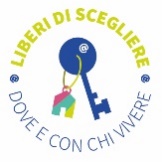 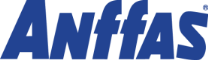 Non va confuso il case manager del progetto individuale di ciascuna persona con chi coordina semmai un progetto di gruppo/comunitario, per esempio il «capocasa» di un co-housing. Così anche nel caso dell’esistenza di un coordinatore di servizi, soprattutto nel caso di una persona che vive in una struttura residenziale. 

La figura del «case manager» può anche coincidere con quella del referente di un servizio o di un coordinatore di un gruppo (se si ritiene che afferisca al bisogno prevalente e sempre che si acceda alla tesi della possibilità del conferimento di un incarico anche ad una figura privata), ma diverso è il ruolo che svolge anche se in alcuni suoi concreti aspetti vi sono profili di cointeressenza.   

In ogni caso le pubbliche Amministrazioni non dovrebbero automaticamente onerare il coordinatore di un servizio a gestire anche delle attività di controllo, monitoraggio e verifica
CASE MANAGER: ATTIVITÁ DI COORDINAMENTO
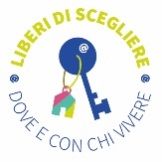 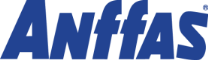 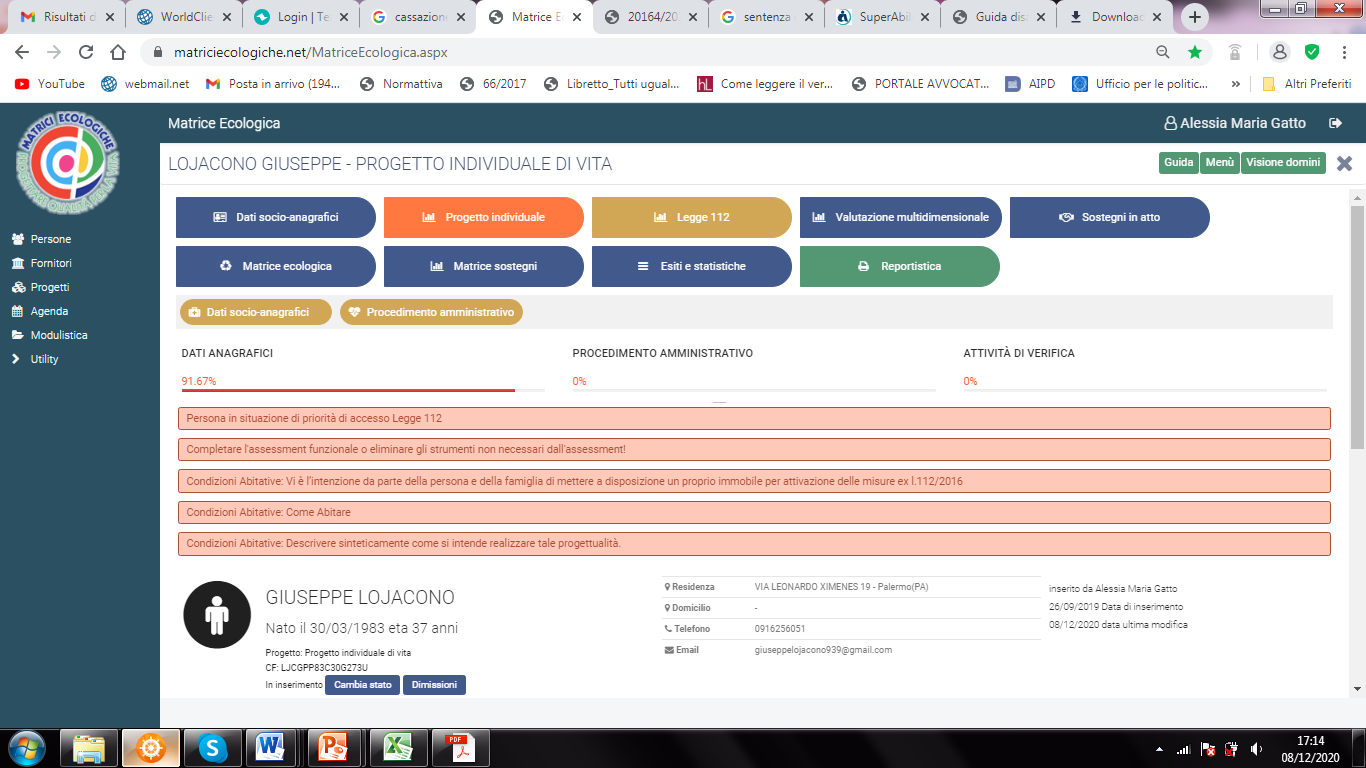 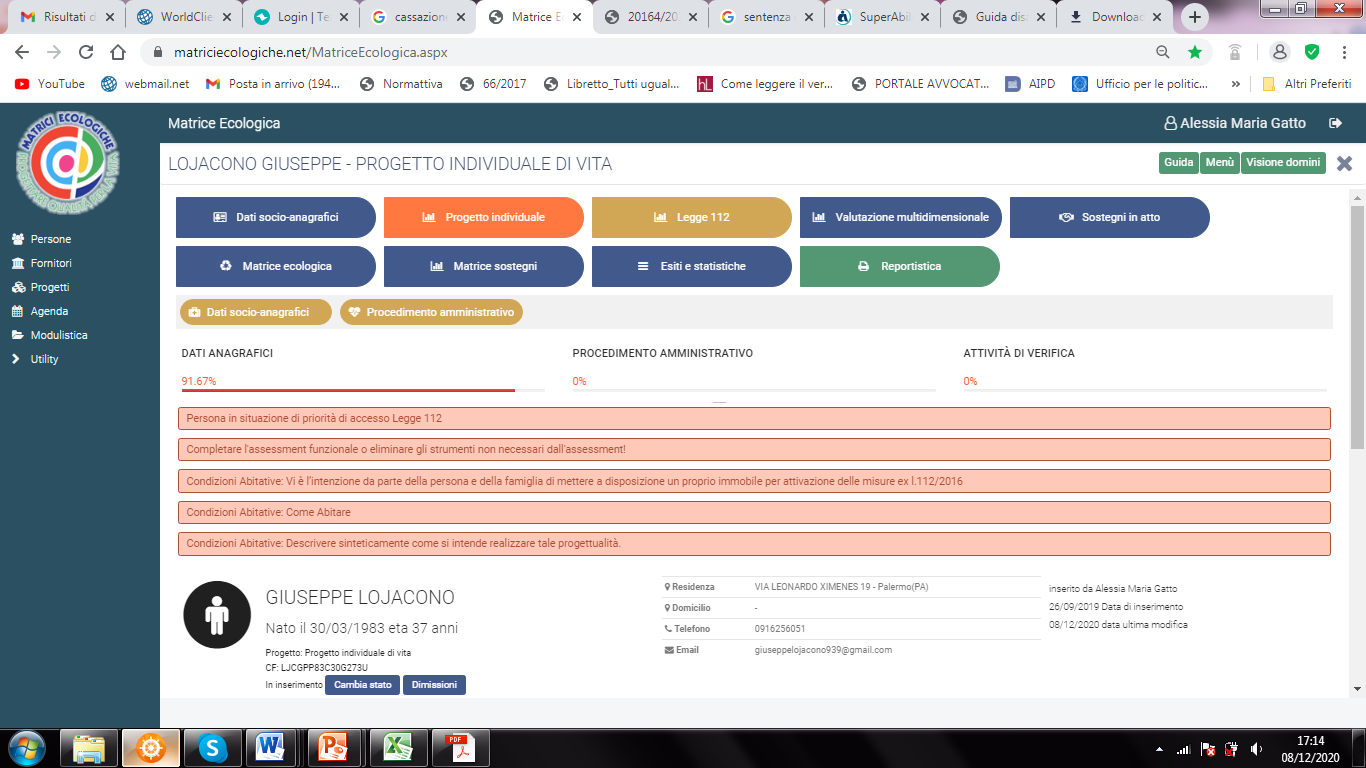 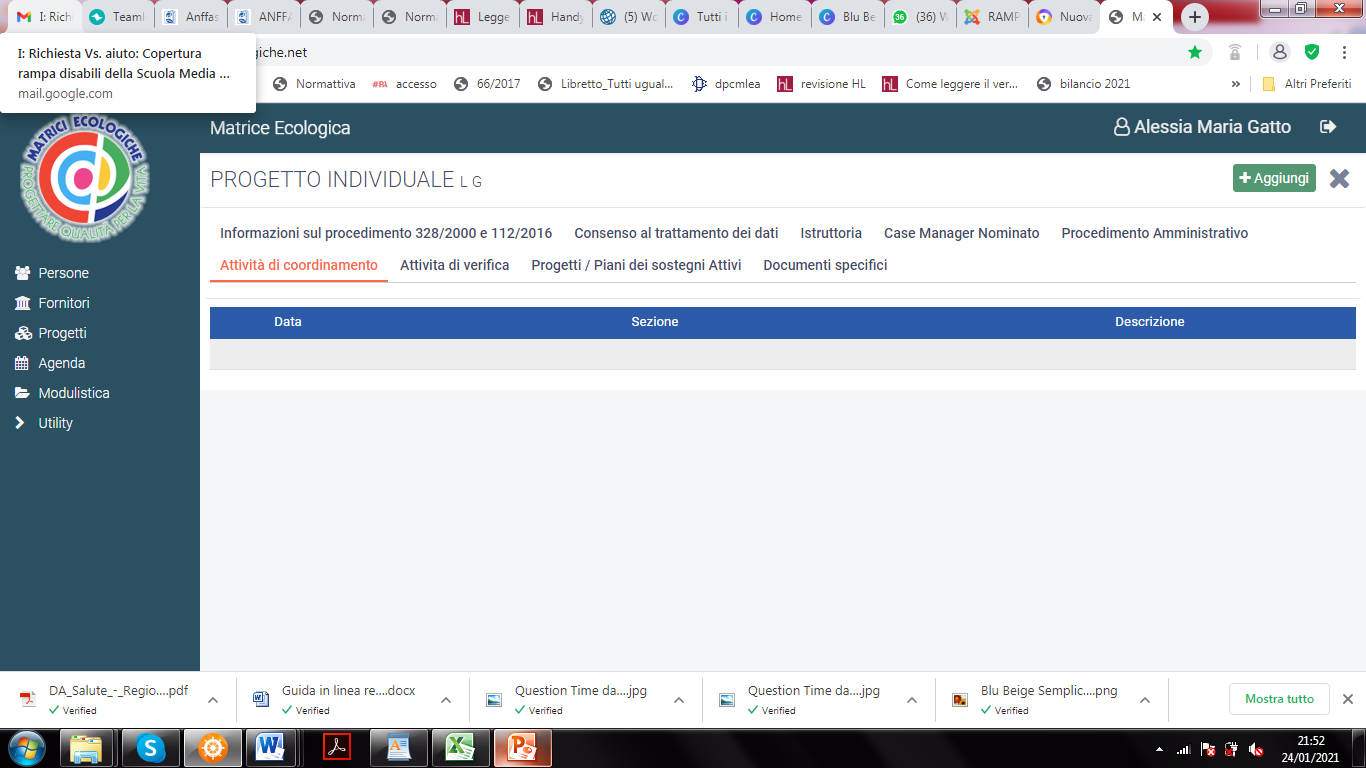 CASE MANAGER: ATTIVITÁ DI COORDINAMENTO
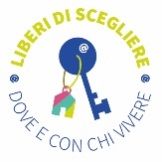 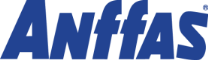 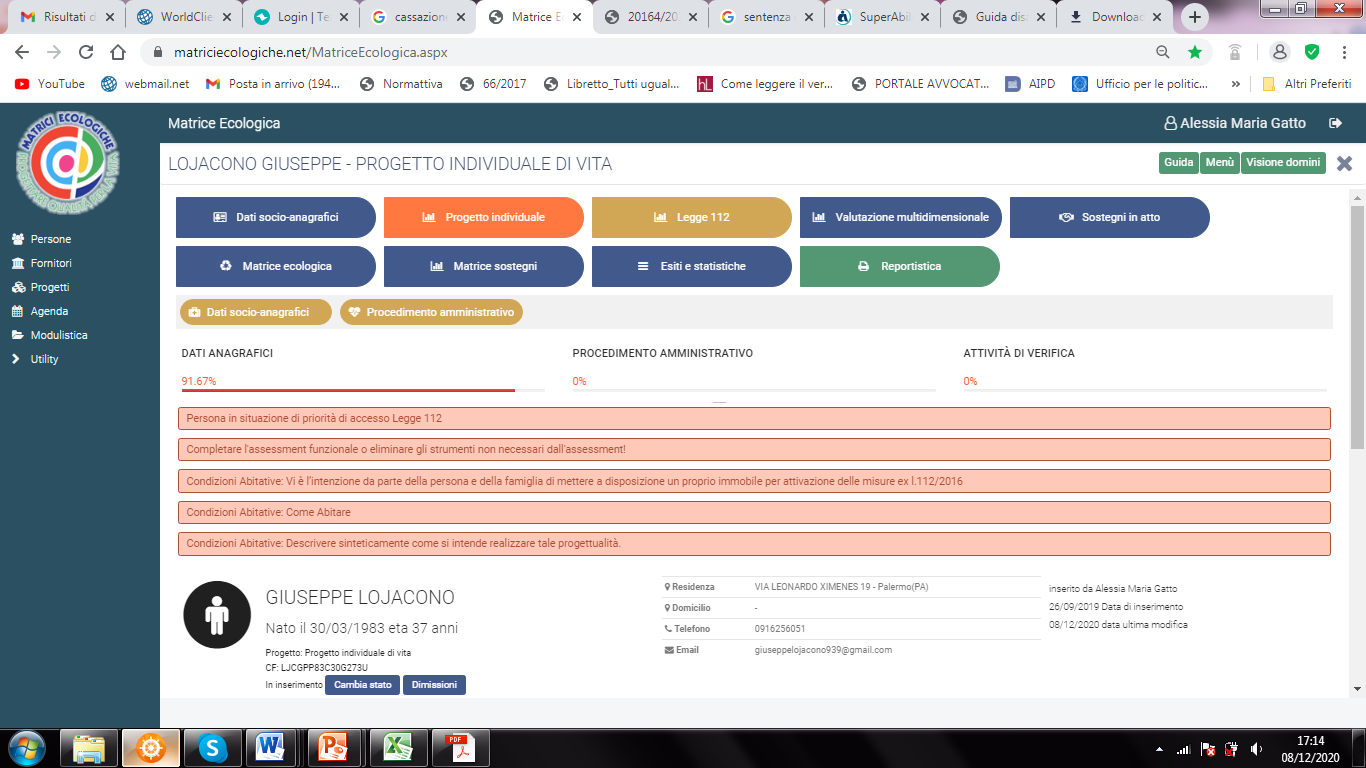 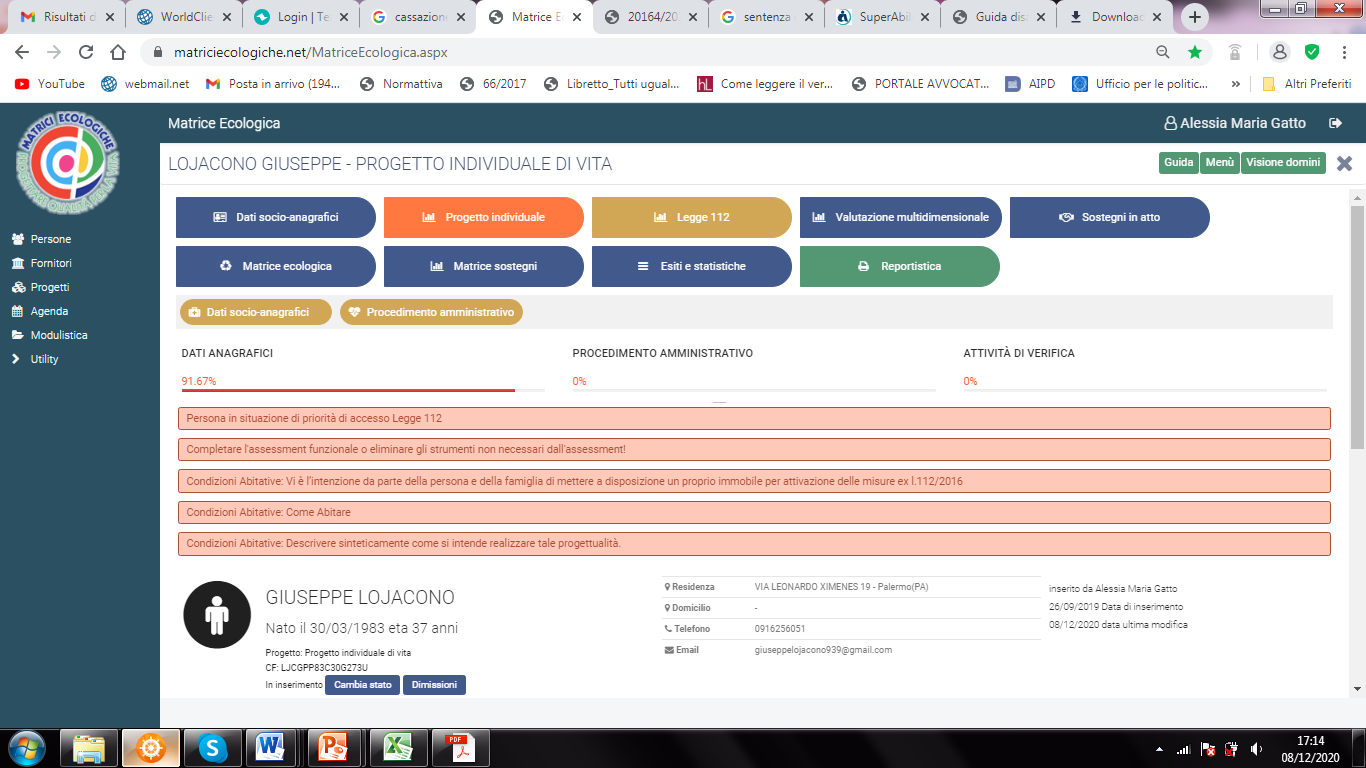 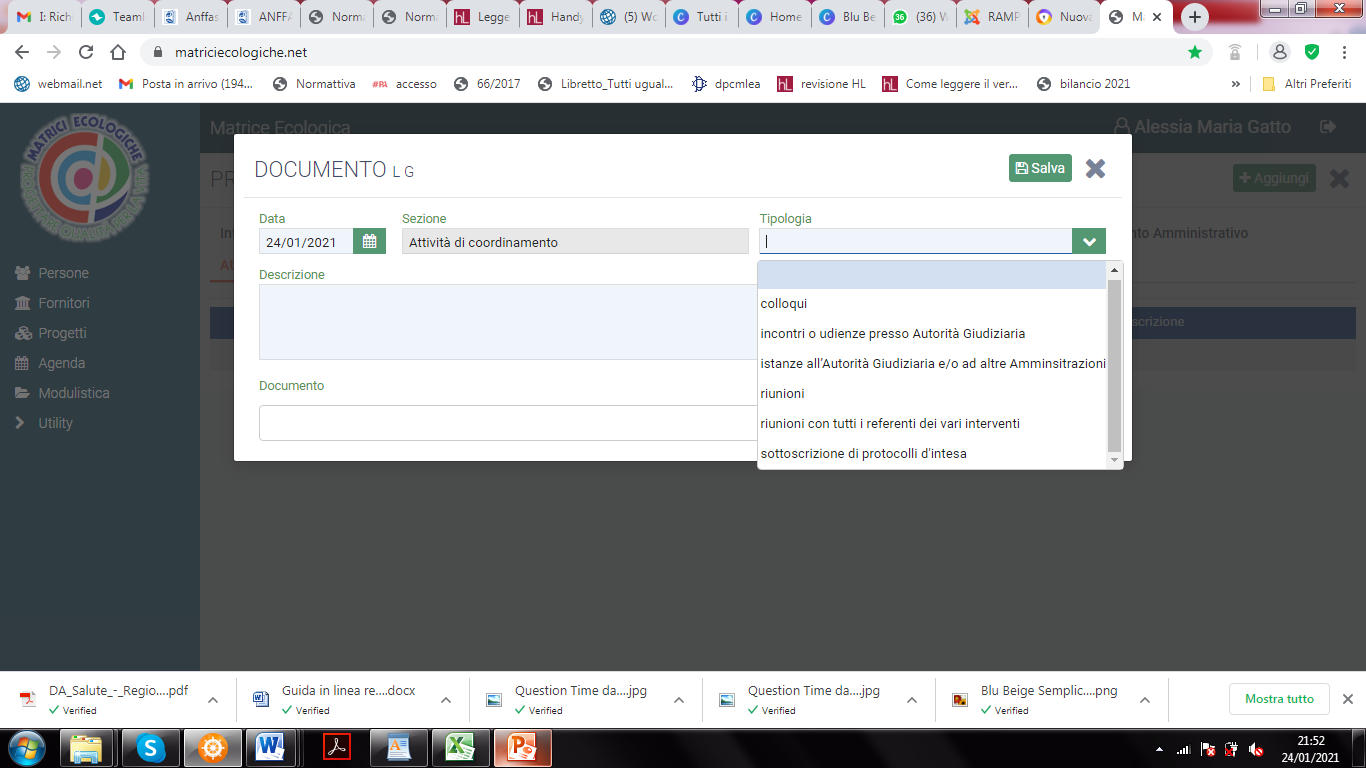 CASE MANAGER: COMPITI
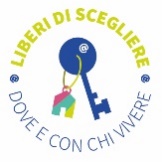 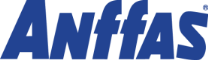 Il case manager deve curare anche il monitoraggio in itinere, verificando se ci siano stasi negli interventi, evoluzioni non conformi alle prospettazioni del progetto individuale, raccogliendo anche segnalazioni dei referenti dei vari interventi.


Nel caso ci sia necessità, deve riconvocare la UVM per capire come eventualmente ricalibrare il progetto individuale. 


Nel monitoraggio in itinere, ma anche nella verifica finale, il case manager deve avere un continuo dialogo con la persona con disabilità ed i suoi caregiver/referenti  familiari, anche verificando il grado di soddisfazione percepito dagli stessi. 
Si ricorda tra l’altro che l’articolo 2 comma 3 del D.M.  23.11.2016 (attuativo della Legge n. 112/2016) prevede il «pieno coinvolgimento» della persona con disabilità  «nel successivo monitoraggio e valutazione».
CASE MANAGER: ATTIVITÁ DI VERIFICA
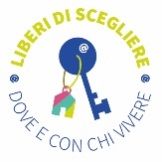 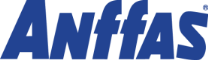 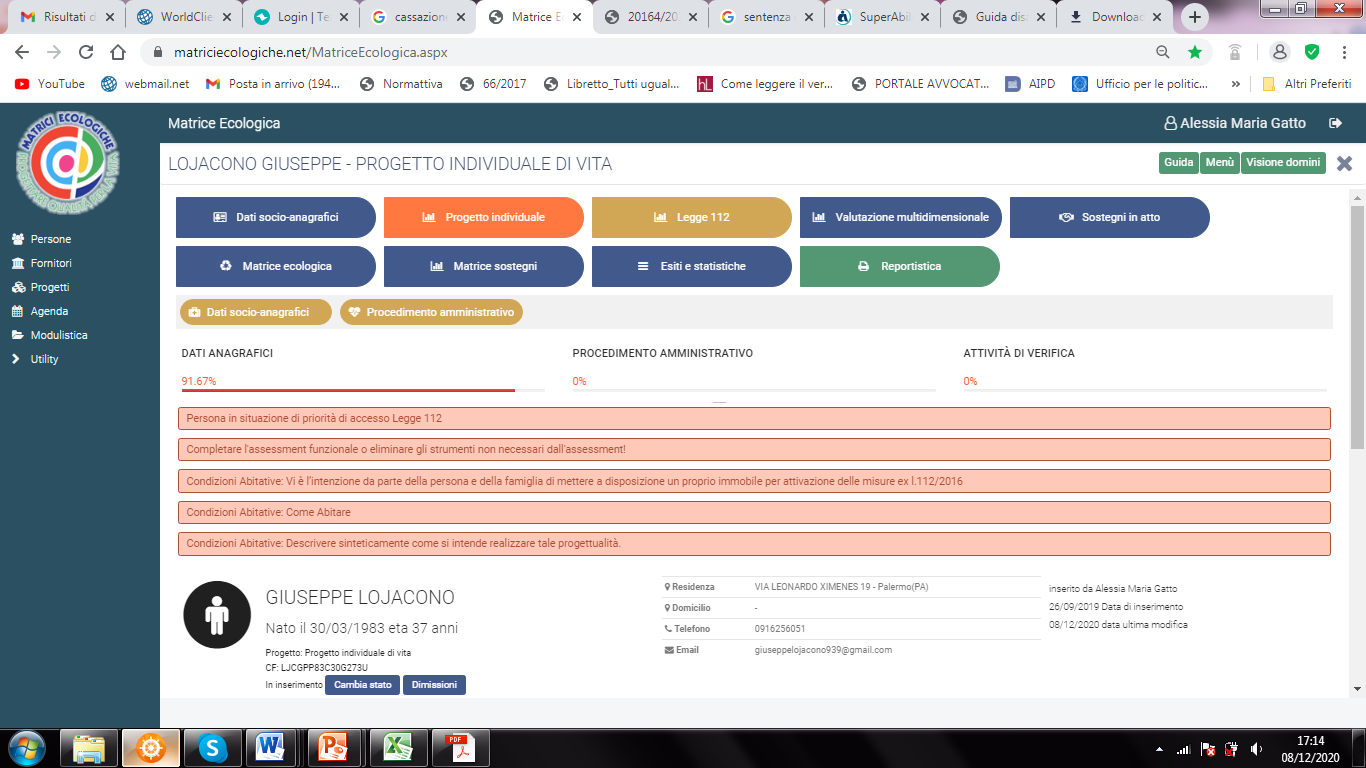 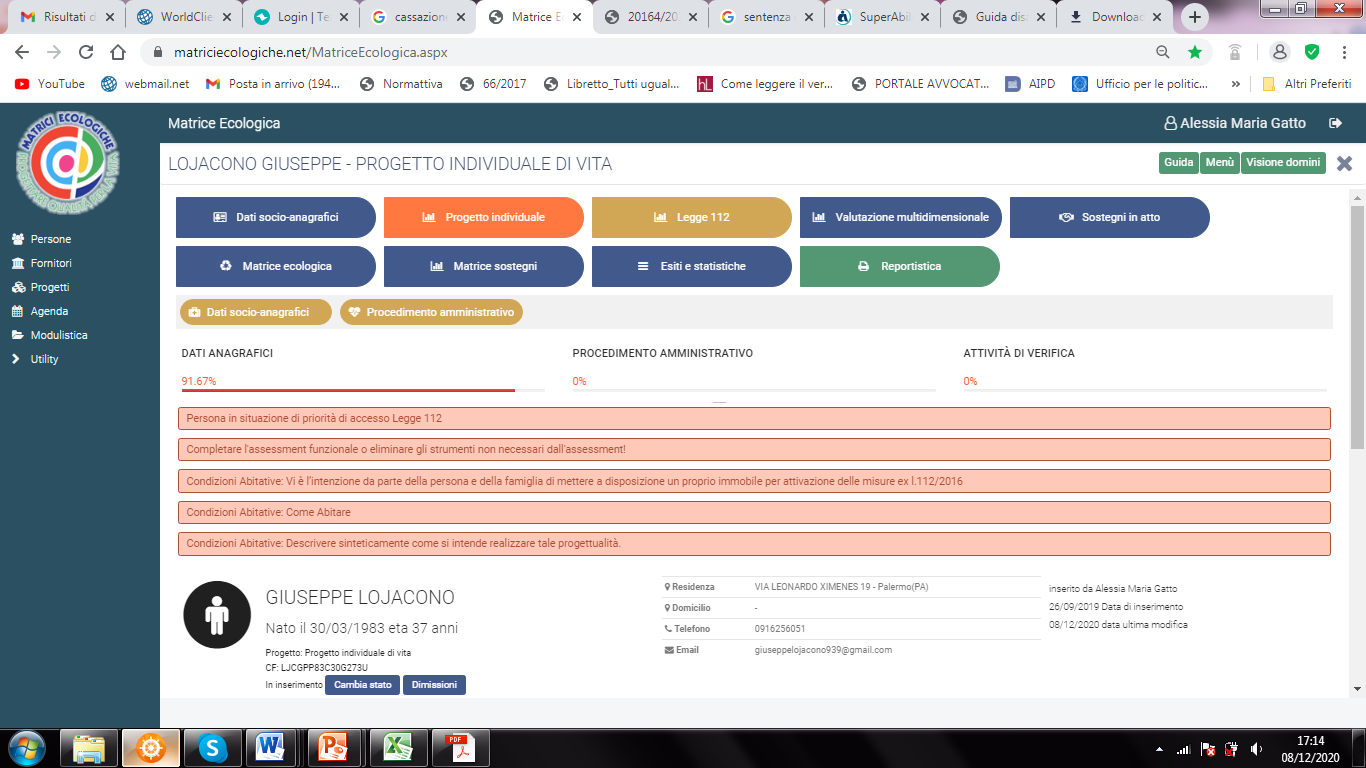 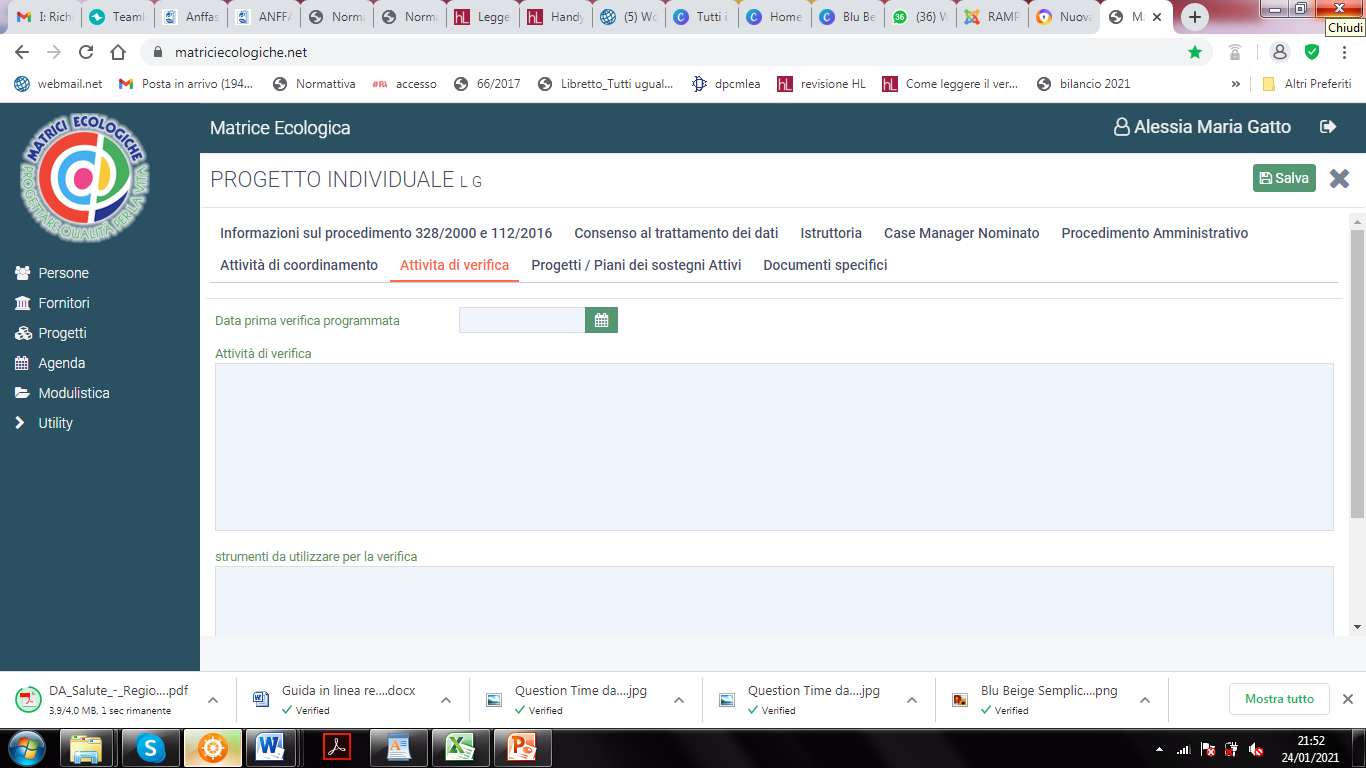 PRIME SENTENZE GEMELLE SUL PROGETTO INDIVIDUALE IN CHIAVE «DURANTE, DOPO DI NOI»: 2782 - 2783/2019 DEL TAR CATANIA
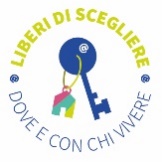 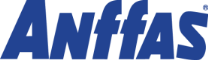 Il Tar Catania ha annullato due progetti individuali, ritenendoli carenti di elementi essenziali per poter poi effettivamente essere attuati e creare un impatto positivo sulla qualità di vita della persona. Tra gli elementi carenti è stata considerata imprescindibile la previsione di un case manager.

Questo il passaggio motivazionale delle due sentenze:   
«Il progetto che è stato consegnato alla ricorrente risulta largamente incompleto rispetto alle indicazioni normative cui si è fatto riferimento.
A titolo di esempio, può osservarsi che esso non contempla in alcun modo (neppure al fine di giustificare una loro ragionevole esclusione) eventuali forme di recupero o di integrazione sociale, eventuali misure economiche per il superamento di condizioni di disagio, la definizione di potenzialità e sostegno per il nucleo familiare, un budget di progetto (nel senso sopra specificato), una figura di riferimento (cioè il cosiddetto “case manager”), nonché “metodologie di monitoraggio, verifica periodica ed eventuale revisione, tenuto conto della soddisfazione e delle preferenze della persona disabile”.
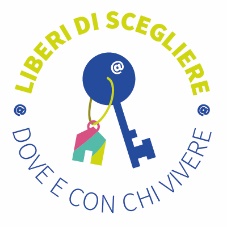 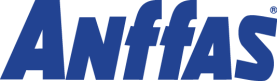 GRAZIE PER L’ATTENZIONE
Progetto realizzato con il finanziamento concesso dal Ministero del lavoro e politiche sociali per annualità 2018 
a valere sul fondo per il finanziamento dei progetti e attività d’interesse generale nel terzo Settore di cui all’art.72 del d. legislativo n.117/2017